Jefferson 1st President to be inaugurated in Washington D. C.
Difficult to get around Washington D. C.
Muddy Streets
Unfinished buildings
Some Beliefs
Believed very strongly in ordinary people.
Wanted Gov. more democratic
Preferred quiet dinners to formal dinners
Wore casual clothes
Shook hands – never bowed
Seen as an ordinary citizen
Democratic
Ensuring all have the same rights
What did he do?
Decreased the size of Gov.
Cut Federal Budget
Reduced Army & Navy
Halted navel ship construction
Asked congress to repeal whiskey tax
Pardoned people in jail under sedition act
Ask congress to restore 5 year waiting period
Kept U. S. Bank
Continued to pay off state debts
The Jefferson Era
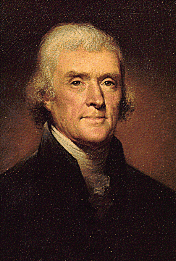 Who was Thomas Jefferson?
Gave country a broader democratic base
1st Pres. To live in Washington D. C.
Kicked out a lot of Federalists
Save people a lot of money (from 80M. To 27 M.)
Wanted to give money back to states – Most wanted to keep money and pay off debts
Reduced taxes
Had trouble with pirates at Barbary Coast – Pay tribute
Sent expedition Eaton in charge surprised the Pirates
Don’t touch our ships
Skilled Architect
He built some of the buildings on the University of Virginia campus that he founded.

He built his home in Monticello
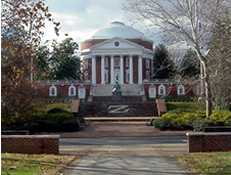 Developed a plow
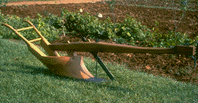 Designed for hillside work – furrows on down hill side
Go deeper than just the 2 or 3 inches
Prevent soil erosion
Developed the polygraph
Developed a patent system
Didn’t like it at first 

After becoming an inventor could see how it strongly encouraged invetntions
Developed a Wheel Cipher
Today kids use these called decoder rings
Used to decode and code messages
Wanted to use this for military purposes
Iron spindle, 26 cylindrical wooden pieces threaded
Developed the Swivel Chair
Marbury Vs Madison
Pres. Adams last night in office
Appointed William Marbury as a judge
Chief Justice = John Marshall at this time
Jefferson told Madison not to deliver papers
Marbury sues Madison
Marbury became known as 
The 
MIDNIGHT 
JUDGE
Marbury Vs Madison
Marbury wanted court to force the delivery of the papers

Chief Justice = John Marshall at this time
Jefferson told Madison not to deliver papers
Marbury sues Madison
Marbury became known as 
The 
MIDNIGHT 
JUDGE
Judiciary Act of 1801
He asked Supreme court to rule
Court said did not have jurisdiction
Marbury claimed the act of 1801did give Congress the the authority
Court ruled it violated the constitution
Court could here only certain types of cases 
His was not one of them
This 
Was An 
Important
Precedent
Judiciary Act of 1801
The law that Marbury case was dependent on was therefore unconstitutional
This case helped the Supreme court’s power to check the power of the other branches
This 
Was An 
Important
Precedent
Why?
It gave supreme court power to decide whether laws passed by congress or constitutional or not.
This power of the court is called
Judicial
Review
Power to declare an act of 
Congress unconstitutional
Jefferson Not happy with decision
Today this is:
One of the most important powers of the Supreme Court.
Napoleon Bonaparte
Bonaparte was a conqueror 
Areas wanted in Caribbean (Haiti)
Needed land for food to feed soldiers
Could send soldiers into US
More of Bonaparte
Transfer principalities from Italy for Louisiana area
They got everything in area including New Orleans but not Florida
Lost Revolution 
No longer needed Louisiana 
Delegation sent to France
Buying New Orleans
Only wanted New Orleans
France said why not all of Louisiana?
Had to make decision
Agreement made for 15 million dollars
People thought that was a lot of money
Only a few cents per acre
An amazing purchase for US
Reasons for Purchase
Transfer principalities from Italy for Louisiana area
They got everything in area including New Orleans but not Florida
Lost Revolution 
No longer needed Louisiana 
Delegation sent to France
Reasons for Purchase
Offer may not always be available especially if Napoleon was replaced.
If U. S. turned down offer, French might settle in area & expand
U. S. did not want to compete for territorial control
Reason # 1
Reason # 2
Congress informed after fact
Jefferson told Congress to accept this Purchase – it was good for the country

Congress Agreed

Treaty approved 24 for - 7 against
The Lewis and Clark Expedition
Jefferson had read a lot about the West
He wanted to know a couple of things
He wanted to know if:
The Land could be settled
What was out there
The Corp
Plans were carefully made.  
Jefferson asked Congress - $2,500 (expedition)
Party consisted of:
Lewis & Clark
14 soldiers
9 frontiersmen
2 French boatmen
1 Servant - Clarks
1 Dog
The Lewis and Clark Expedition
Lewis studied map making and how to fix Latitude and Longitude
They needed to keep accurate records
Needed to find a land route